Extended Project Qualification
@ASFC

Damian Windle
Where do you want to be?
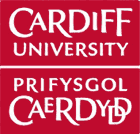 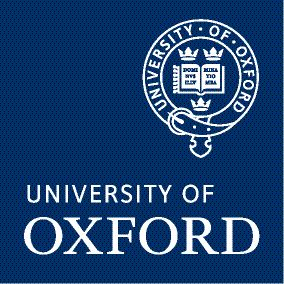 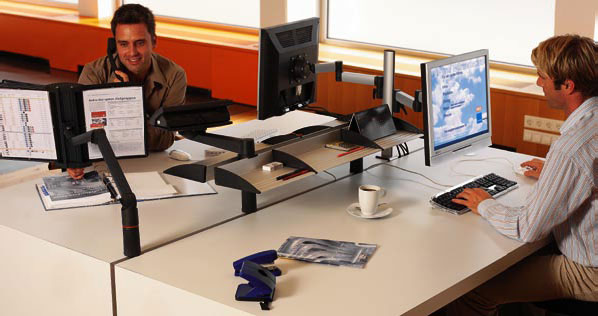 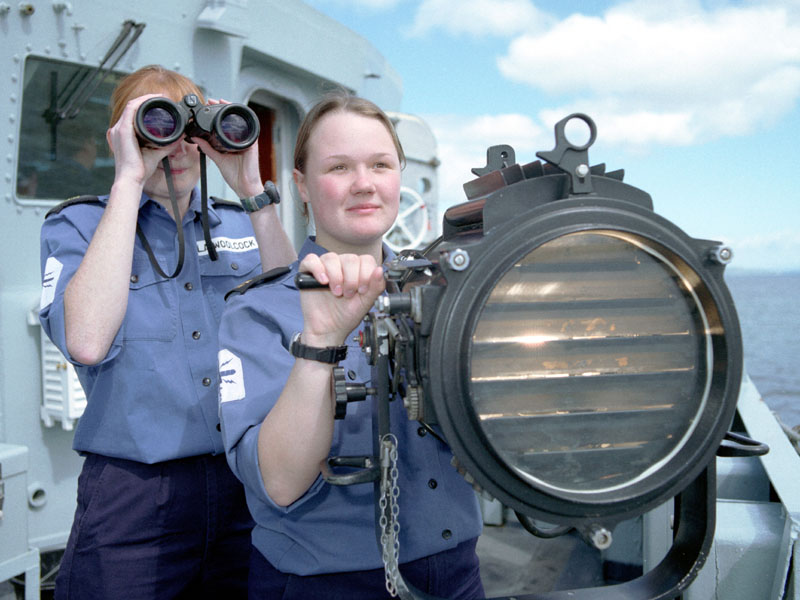 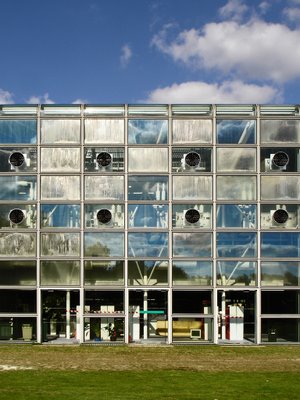 Work
University
EPQ can help you achieve this!
What is the EPQ?
The Extended Project Qualification (EPQ) is a standalone qualification designed to extend and develop your skills in independent research and project management.
It is an extension to your other subjects and the topic you chose to do your research project on reflects an interest outside of what you learn in your studies.
https://www.youtube.com/watch?v=1kUmk20I74o
EPQ: What will it involve?
You will:
1.Choose a topic to study
2. Complete a production Log to document the project process
3. Plan, research and carry out your project
4. Be guided and monitored by your supervisor
5. Prepare a presentation in your second year
What will the EPQ consist of?
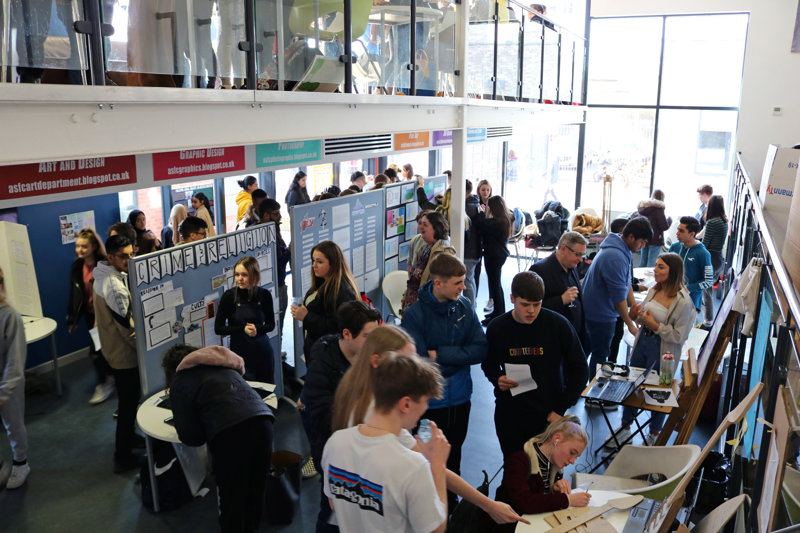 A completed set of record sheets that form the Production Log.
Regular mentor meetings 
The ability to motivate yourself to do independent research
Your project:
A written report (5000 words) or an artefact and a 1000 word report 
A presentation (10 mins compulsory)
EPQ: What’s in it for me?
In the workplace:
Students achieving an EPQ qualification have an advantage over their peers when applying for employment and at interview. 

Employers recognise EPQ as giving students the opportunity to develop essential skills.
University:
The EPQ carries a UCAS tariff
A*= 28
A=24
B=20
C=16
D=12
E=8
Is worth 50% of an A-level
Forms key part of your personal statement.
Makes good discussion at a university interview.
You may get a lower offer because of it
But why?
This new opportunity allows you to choose to explore a further aspect of a subject you’re studying, or another subject, or simply  a topic that you have an interest in. 
This can be music technology, dance, art, photography, a time or period of history, something in the news, a special interest…you must then analyse the findings against your questions and be reflective.
Last year 85% of students achieved a high grade (A*,A or B)
EPQ: Bringing you the skills to succeed
Extend your planning, research and presentation skills
Develop & improve your own learning and performance as critical, reflective and independent learners
Apply decision-making, and where appropriate problem solving skills
Learn to apply these skills creatively, and so take the initiative. A chance to show enterprise.
Become more confident as e-learners, using technology to enhance your studies
Independent learning skills that are taught
Develop and apply decision making
Show problem-solving
Show initiative and enterprise
Questioning and data interpretation
Planning, research, critical thinking,
Analytical views and evaluation.
Referencing
Presentation skills
Communication skills
What universities say?
We value the skills of research and independent learning that the Extended Project is designed to develop. We welcome applications from students offering the Extended Project alongside A levels. As the Extended Project is optional it is not a requirement for application. If you offer an Extended Project, it will be taken into account. Your offer may be varied as a result, in recognition of the level of study skills you will have developed.

University of Newcastle
Role of Supervisors
Guidance on topic choice and title.
Setting targets for next meeting
Checking of log
A record of mentoring discussion will be kept and forms part of the project.
Either face to face 
They mark your project
…you’re really interested in
…that’s related to your plans 
for the future, e.g. study
 at university or 
possible career
… you’re curious about
… that you can 
realistically research
…you know something - but not 
everything - about already
Choosing your topic
Identify a theme that…
Dual Accreditation
What this means is you can not submit the same piece of work for your EPQ and one of your A-Level subjects.

You need to make sure that your topic is something new and different to what you are studying.
Previous Titles
To what extent is history written by the winners?
Is rape under reported and under prosecuted in modern Britain?
The history of the Caribbean and it's influence on British society
Is the increase of money having a positive or negative impact on European football?
To what extent does Instagram have negative effects on the mental health of adolescent girls?
What are the arguments for and against the use of Herceptin to treat HER2 breast cancer in the UK?
Why the central powers lost World War One
The changing perception and portrayal of blonds in literature and film
What effect does sleep have on everyday life?
The evolution of British tank design through WW2
How to be an optimum fly-half in rugby: the body, skills and mentality needed
Did women in Victorian times have a lot of freedom?
What are the alternatives to animal testing?
What influence did the French Revolution have on French Patisserie?
How much do genetic factors influence psychopathic killers?
How does LGBTQ+ literature portray the changes in the perception of the PGBTQ+ community over the 20th and 21st century?
To what extent has increased accountability measure within the NHS improved the standards of medicine and patient care?
So what next?...
Need to sign up via the link on your email (by the end of next week)
Need to complete the first task
Think about an area of study and 3 varied topics you are interested in
Think of a research title to accompany your choice of topics – MAKE THEM SPECIFIC TITLES. Write 250 words of how you could research it and what you would hope to find out. Why does it interest you?
Submit via link on email
Need to watch the videos that are posted on canvas about each section